Inquiry into Victoria’s recreational native bird hunting arrangements

Dr Liz Walker - CEO
Ms Rebecca Cook – Head of Prevention
Ms Mhairi Roberts – Policy & Advocacy Manager
Regulatory framework
Compliance and enforcement
Wounding
Wounded birds suffer from:
Pain and disabling effects of injuries
Sickness due to wound  infection
Thirst or starvation
Wing fractures
Predation
Inhumane dispatch methods
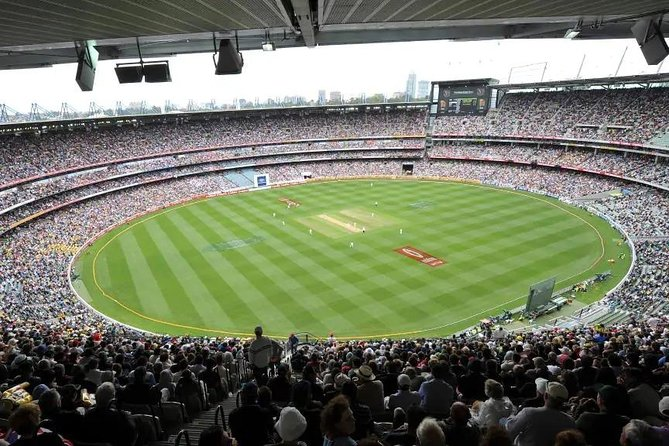